Заняття 1
Пропонуємо тобі пройти тест на визначення рівня тривоги. Вибери одну з можливостей відповіді на кожне запитання. Старайся відповідати швидко.
Порахуй суму набраних балів. Відповіді у колонці «Зовсім не турбує» оцінюються в 0 балів, відповіді у колонці «Дуже турбує», відповідно оцінюються у 3 бали.
 
	Запиши у робочий зошит, скільки балів ти отримав  ∑ =_______


0–5 норма
6-8 легкий рівень тривоги
9-18 середній рівень тривоги
Більше 19 балів – високий рівень тривоги
	Якщо твій рівень тривоги вище норми, пропонуємо тобі пройти восьмитижневу програму, спрямовану на зниження рівня стресу. Якщо ти згоден – тисни на стрілку.
Зрозумій  свої емоції та переживання.Ознайомся з переліком емоцій. Пам’ятай для емоцій існує правило одного слова, ти завжди можеш їх назвати одним словом.
Знайди себе серед цих облич, яким твоє обличчя було найчастіше упродовж останнього тижня?Запиши відповідь у зошит.
Зафіксуй ситуації, що траплялися упродовж останнього тижня, які викликали у тебе переживання. Заповни таблицю із ситуаціями. Ти можеш збільшити або зменшити кількість стовпчиків відповідно до своїх емоцій та переживань.
Чи знаєш ти природу своїх емоцій?Злість – це незадоволення твоїх потреб.Розчарування – це невиправдання твоїх очікувань.Тривога, страх – це усвідомлення, що ти не контролюєш ситуацію, ситуація невизначена, і будь-якої миті може стати щось катастрофічне і непоправне. Найбільше у тебе саме таких емоцій, чи не так?
Обирай ситуації, які були пов’язані з тривогою чи страхом упродовж тижня, та спробуймо з ними попрацювати глибше. Доповни таблицю нижче прикладами ситуацій.
Зосередься на порівнянні очікувань від ситуацій, які ти зафіксував та їх наслідків, спробуй помислити над такими запитаннями:Чи вони відрізняються?____________________________________________Чи характерна для твого мислення катастрофізація? ____________________________________________Чи допомагають тобі твої думки?____________________________________________Чи твій розум завжди є твоїм другом? ____________________________________________Чи завжди тобі потрібно дослухатися до того, що у тебе в голові?____________________________________________
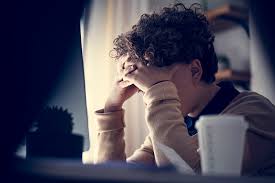 Так, якщо у тебе схильність до тривожності, то твої думки як хмари пролітають у тебе в голові, несучи щоразу запитання: А раптом? Бажання все знати і контролювати. Так ти не витримуєш невизначеності, бо це ознака тривожного мислення. 
		Твоя голова завжди заповнена думками про майбутнє, які сигналізують про можливі загрози й безпеку. Це можна порівняти із страховкою. Якщо б тобі запропонували придбати страховку за 1 млн. доларів, яка б гарантувала тобі і твоїм близьким безпеку. 
		Чи ти б придбав таку страховку? Правильно, ні, бо у тебе немає таких грошей і позичити ніде. Так, і в організмі твоєму немає таких ресурсів у весь час страхуватися й бути напоготові, жити із звуженими судинами, пришвидшеним диханням, відповідно часто підвищеною гіпертензією і т. ін. Тому не купляй таку страховку. 
		Заповнена тобою табличка показує, що ти страхуєшся значно більше, ніж того потребує ситуація. Що ти про це думаєш? Напиши кілька речень про це у свій зошит.
Наступним нашим кроком буде вивільнитися від твоїх думок, а це можливо, лише одним способом – спробувати зануритися у цю мить, у теперішній момент. Для цього тобі допоможуть вправи, які ми просимо тебе виконувати упродовж тижня до наступної нашої зустрічі.Вправа 1. Спробуй виконувати деякі побутові справи усвідомлено. Наприклад, коли чистиш зуби, подумай, чим наповнена твоя голова. Здається ми знаємо, думками про майбутнє. Спробуйте перенести свою увагу на те, що ти робиш, без оцінок і суджень, просто відчуваючи запах пасти, слухаючи звук води, зосереджуючись на відчуттях ясен чи зубів. Впевнені, тебе вистачить лише на кілька секунд. Так трапляється з усіма, хто починає практикувати. Але ти просто помічай, що ти відволіклися і далі продовжуй робити цю справу усвідомлено. Ти  можеш змінювати ці справи, наприклад, коли робиш каву чи п’єш чай, приймаєш душ тощо. Пам’ятай, що кожен день, ти повинен зробити таку одну вправу упродовж цілого тижня.
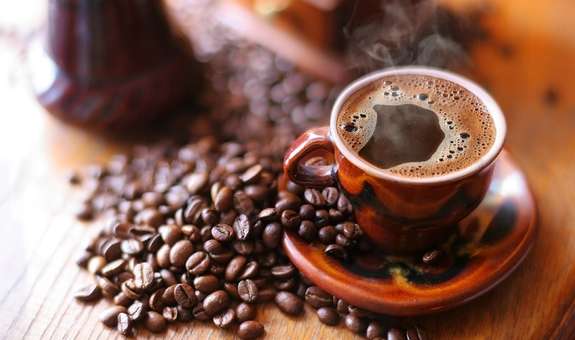 Вправа 2. Ми подаємо тобі аудіо-файл із інструкцією для дихальної вправи. Спробуй, зараз виконати її. Ти можеш закрити очі, це допоможе тобі розслабитися, або можеш тримати очі відкритими, якщо тобі так зручніше. Роби цю вправу двічі на день упродовж тижня. Досвід показує, що найзручніше робити вправу зразку і ввечері. Ти можеш пропустити ці вправи лише один день на тиждень, а шість днів тижня мають бути наповнені цими вправами.
Бажаємо тобі успіхів! І впевнені, що ти із великою цікавістю пройдеш з нами цю 8-тижневу подорож, після якої ти відчуєш у собі значні зміни.